Mgr. Susanna Z. H. Wagner, Ph.D.

L’ Italiano per storici dell’arte / Italština pro historiky umění
SYLLABUS:1- La scheda dell’ opera d’ arte / Inventární karta uměleckého díla2- I generi artistici: il ritratto, il paesaggio.. / Umělecké žánry: portrét, krajina..3- Le tecniche, forme e colori / Techniky, formy a barvy4- L’identificazione dei personaggi / Identifikace postav 5- La posizione delle figure nel quadro / Pozice postav v obrazu6- La descrizione della scena / Popsání scény7- Gli stili e i periodi / Styly a období8- L’architettura / Architektura9- La scultura / Sochařství10- Gli attributi e i modelli iconografici / Atributy a ikonografické modely
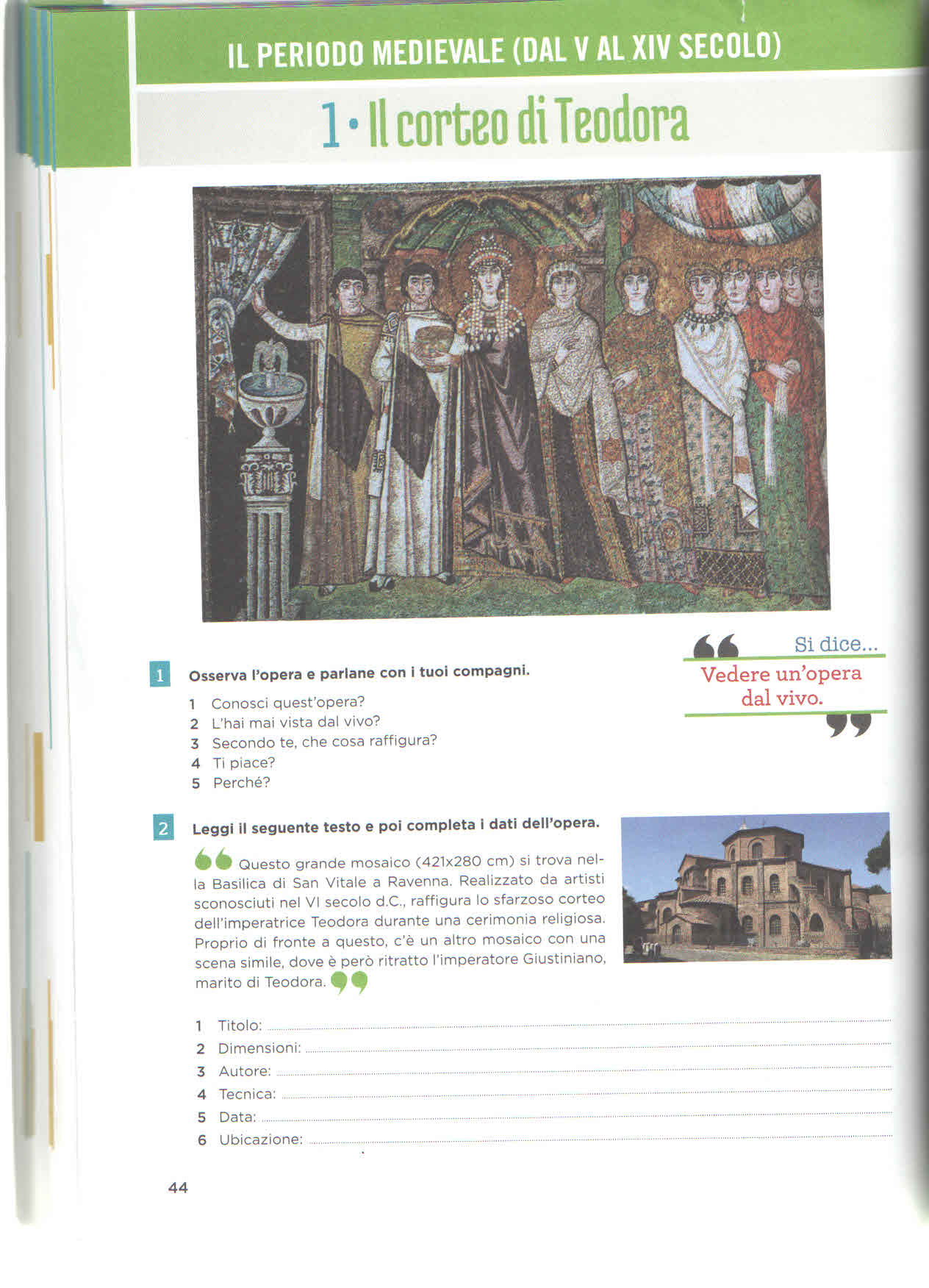 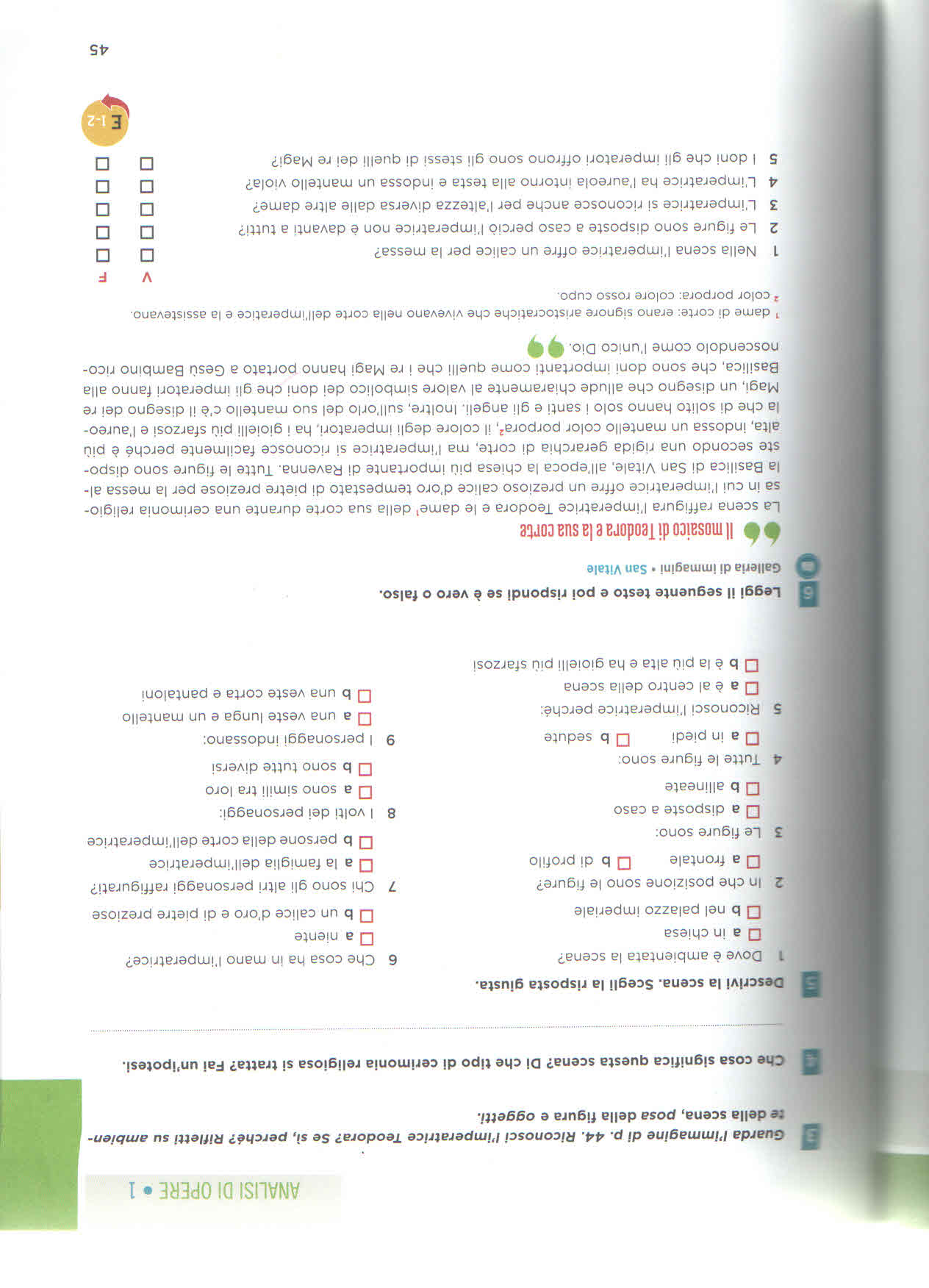 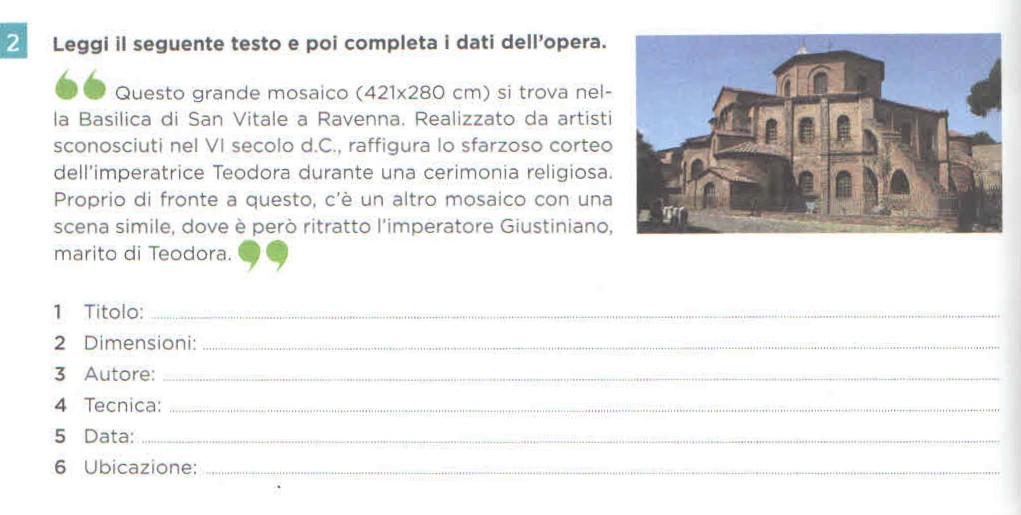 ARCHITETTURA
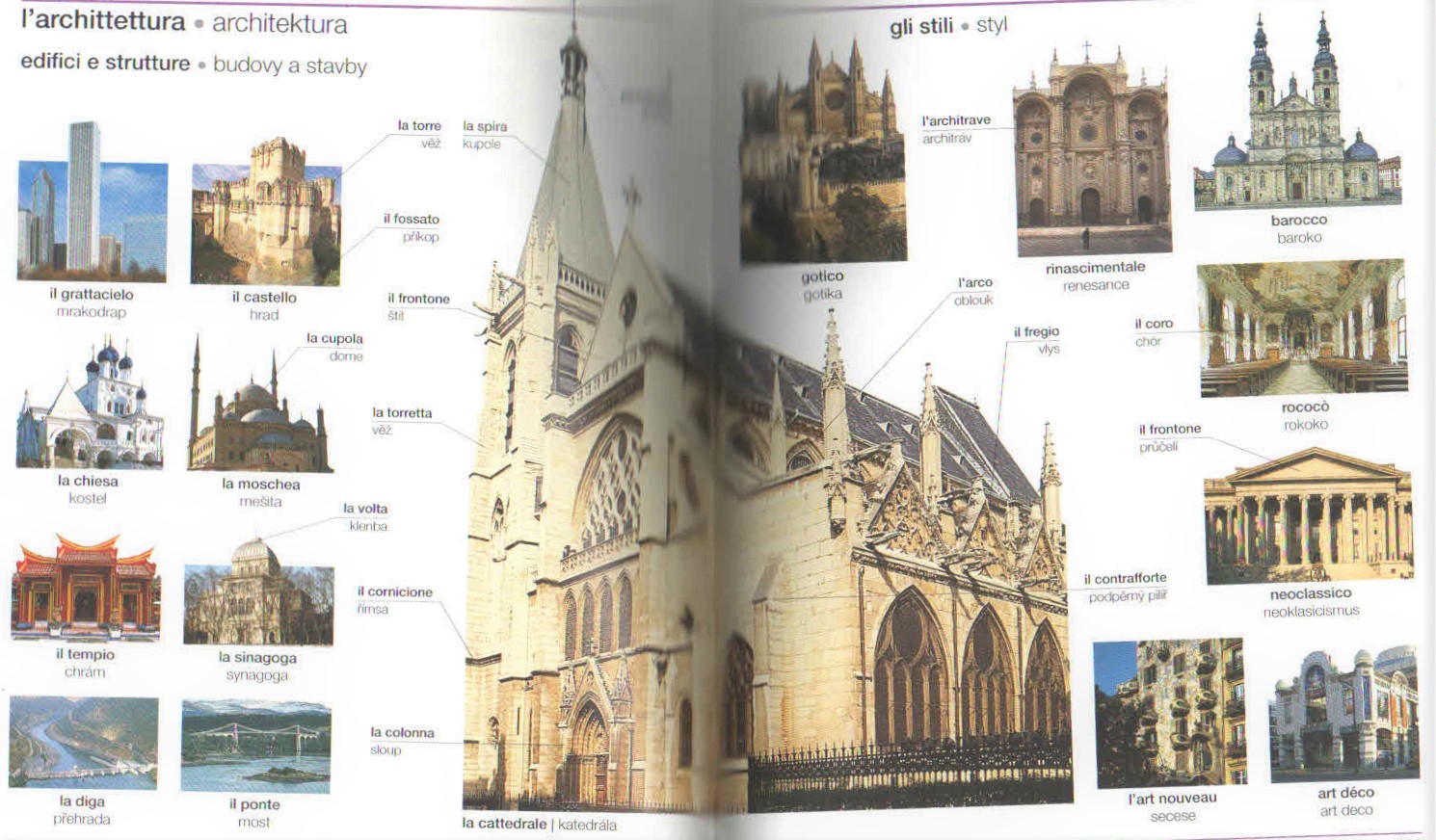 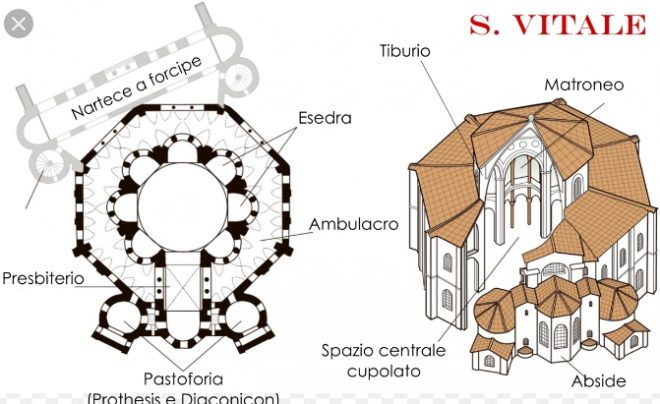 ARCHITETTURA
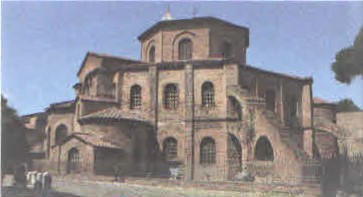 SAN VITALE A RAVENNA
La Basilica di San Vitale.. ha una forma complessa: è formato da un corpo ottagonale più largo e più basso che racchiude una torre ottagonale (tiburio) più alta.Il corpo più esterno è su due ordini, presenta finestre e lesene molto sporgenti. Poi si aggiungono due torri scalarie, il nartece sulla facciata, e l'abside con due corpi cilindrici (diaconicon e protesis) sul retro. 
Da notare i pilastri angolari che salgono fino al tetto e i timpani in cima.

https://www.geometriefluide.com/pagina.asp?cat=artebiz&prod=sanvitale-arc-ra#architettura
ARCHITETTURA
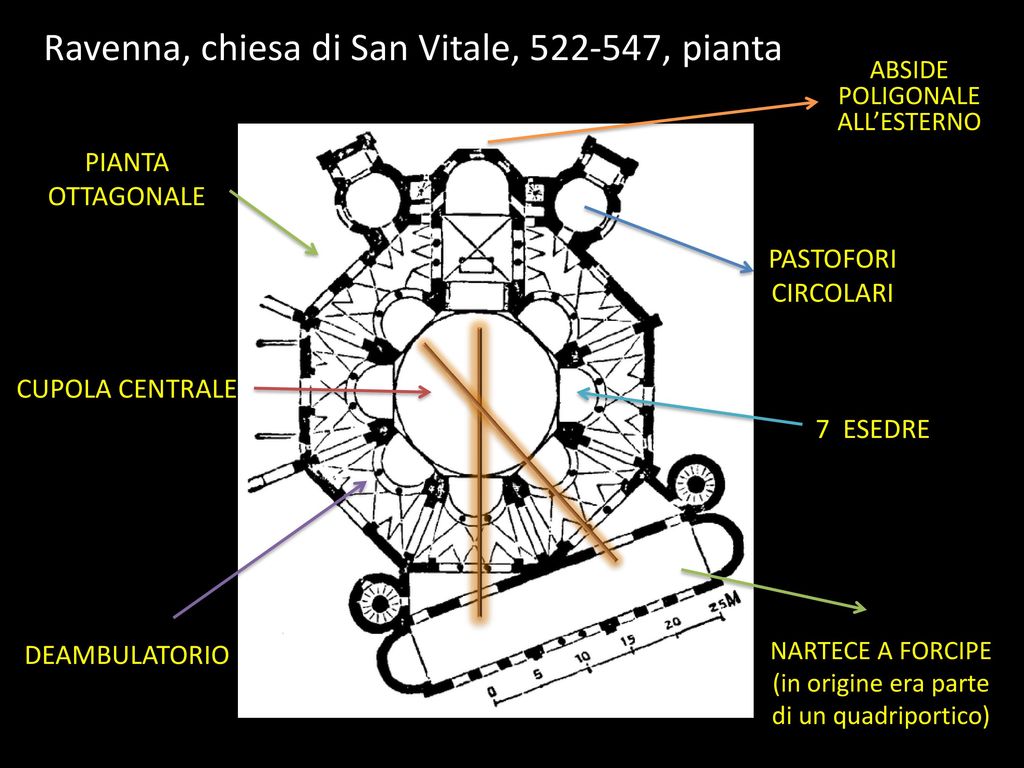 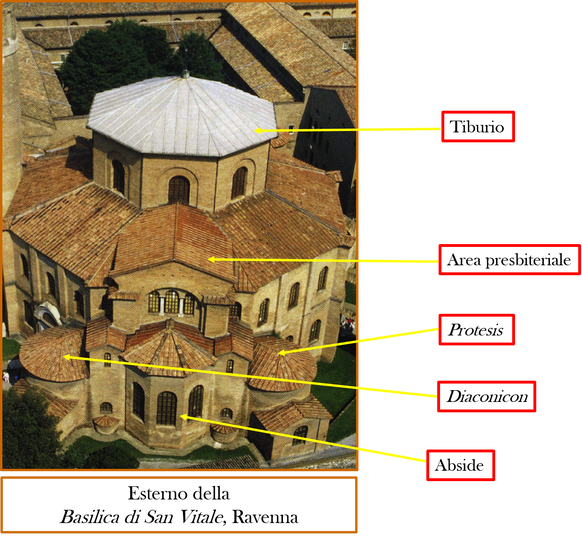 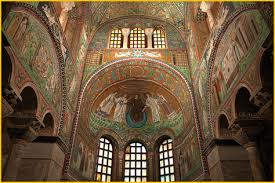 ARCHITETTURA GOTICA
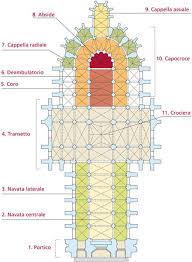 ARCHITETTURA GOTICA – ARCHI E VOLTE
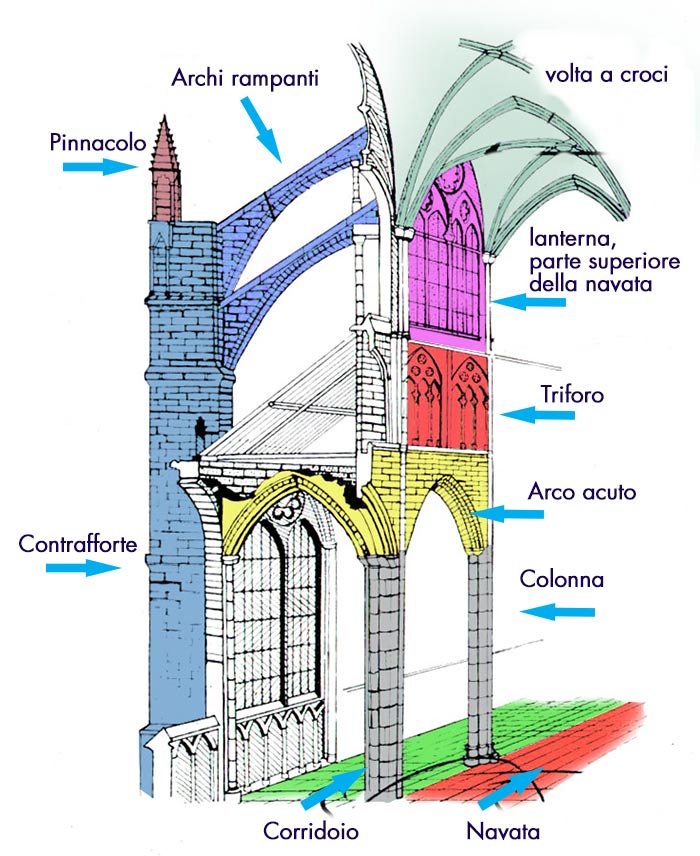 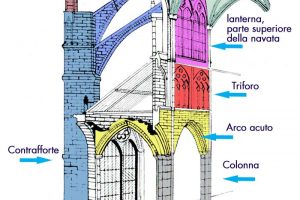 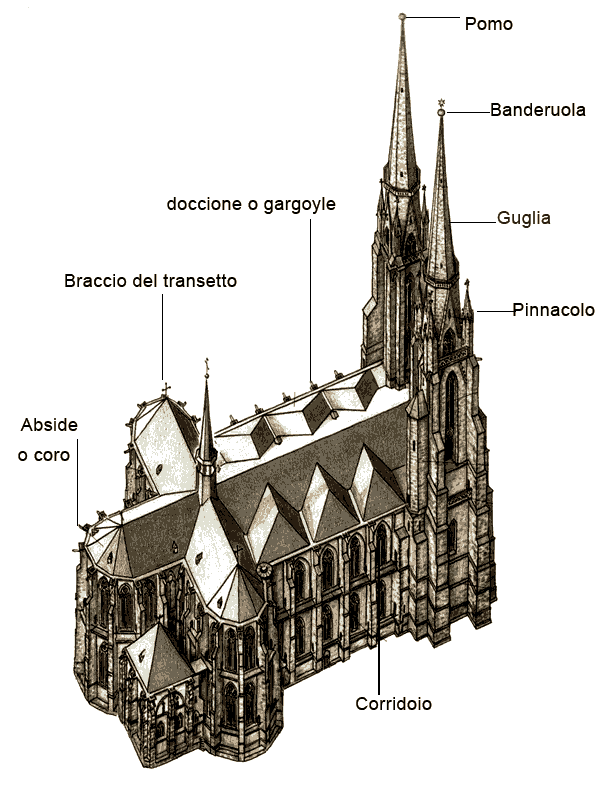 ARCHITETTURA GOTICA
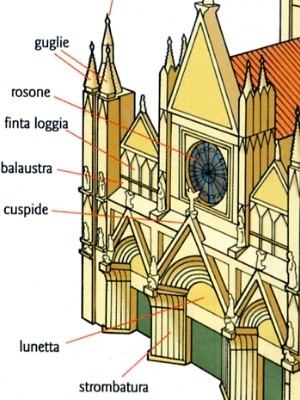 ARCHITETTURA GOTICA
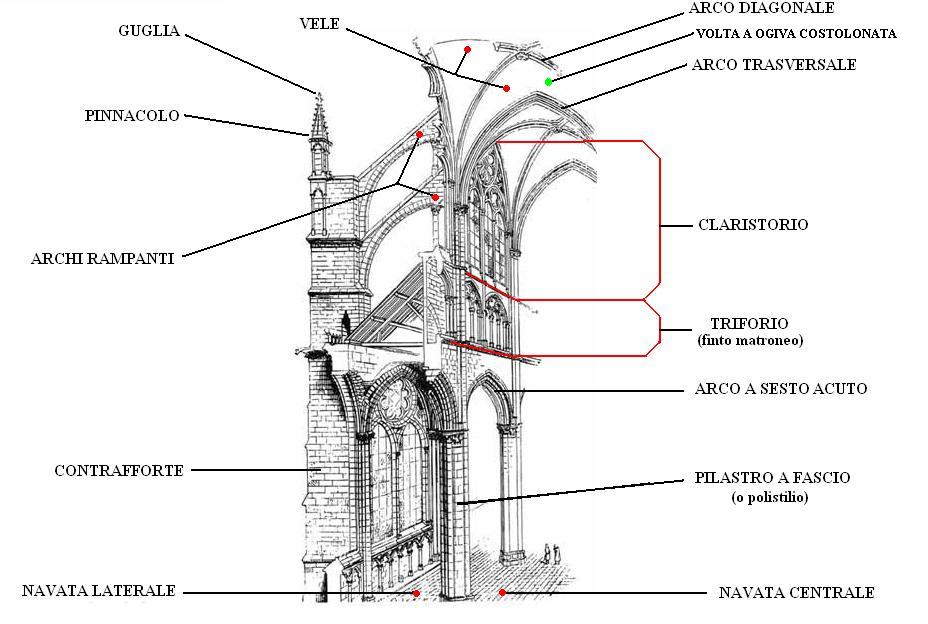 ARCHITETTURA ROMANICA
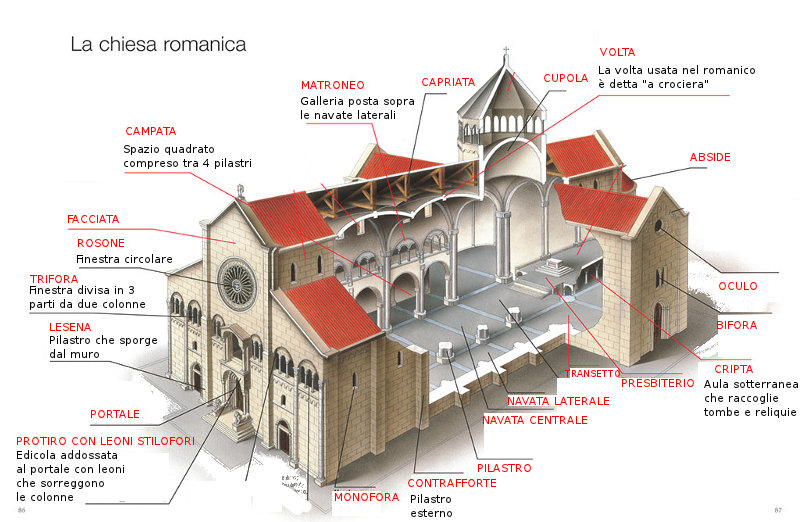 ARCHITETTURA ROMANICA
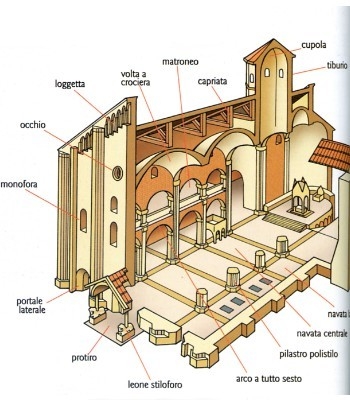 DUOMO DI MODENA
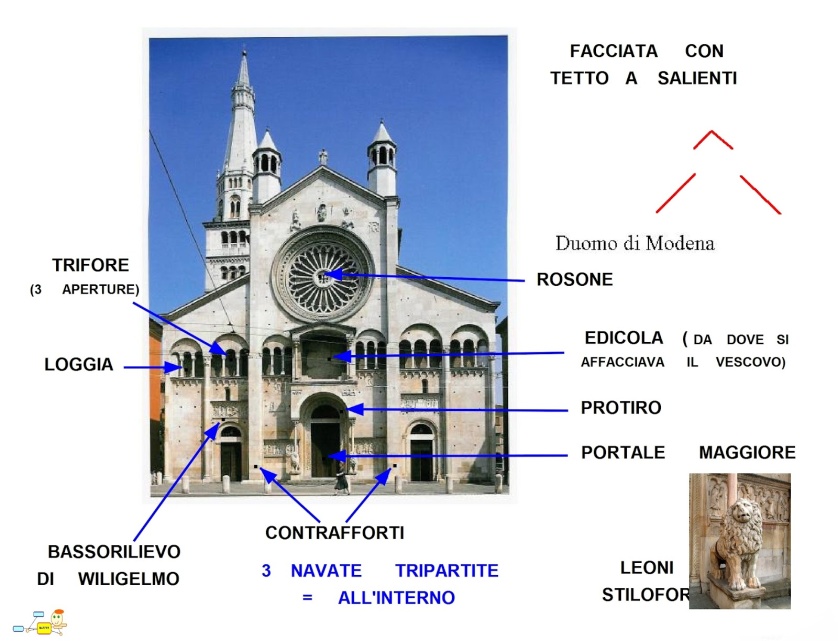 [Speaker Notes: DUOMO DI MODENA]
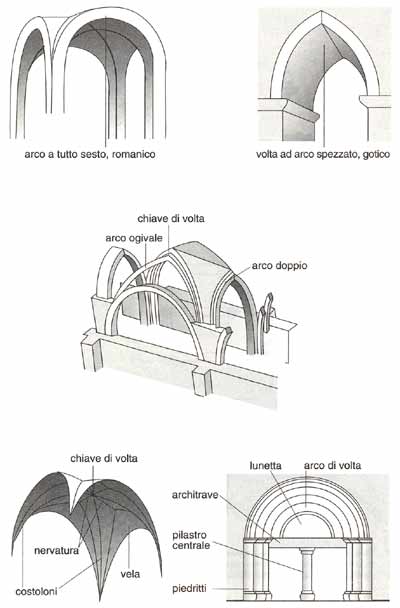 ARCHITETTURA ROMANICA – ARCHI E VOLTE
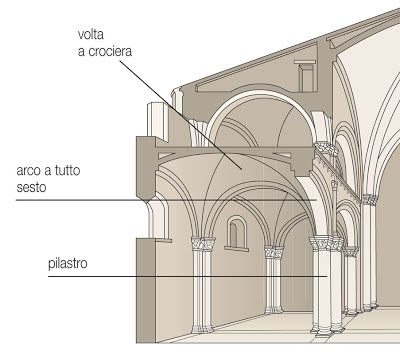 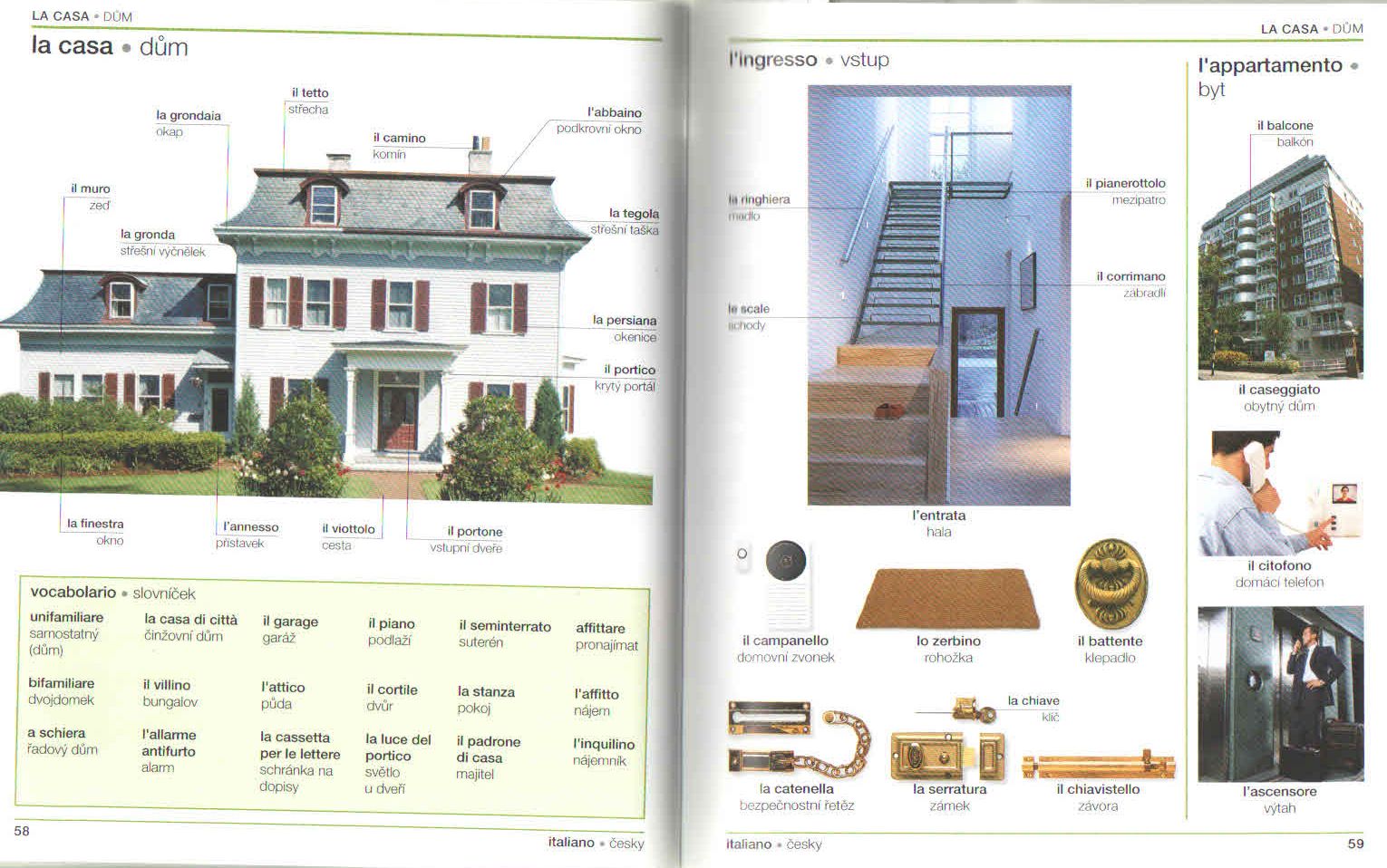 IL FUTURO SEMPLICE
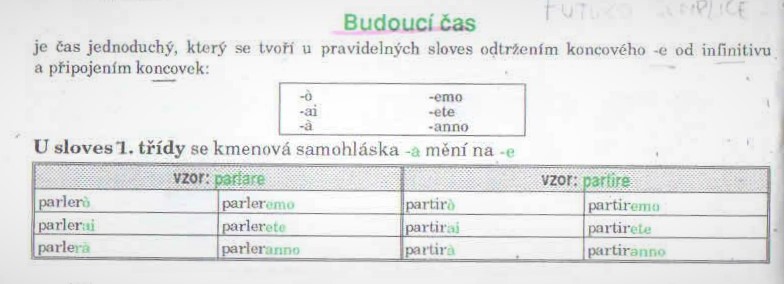 - Il futuro semplice ( parlerò)  indica un'azione, un evento futuro che deve ancora verificarsi:
Da grande farò l’artista.
L' anno prossimo sposerò Maria.
- Il futuro indica una supposizione, in questo caso il futuro serve a esprimere un' azione che si vuole presentare in forma dubitativa, non certa, supposta:
Avrai voglia di riposare.
- Indica un ordine:
Farai quello che dico.
Indica perplessità, incertezza:
Sarà come dici, ma non ne sono convinta.
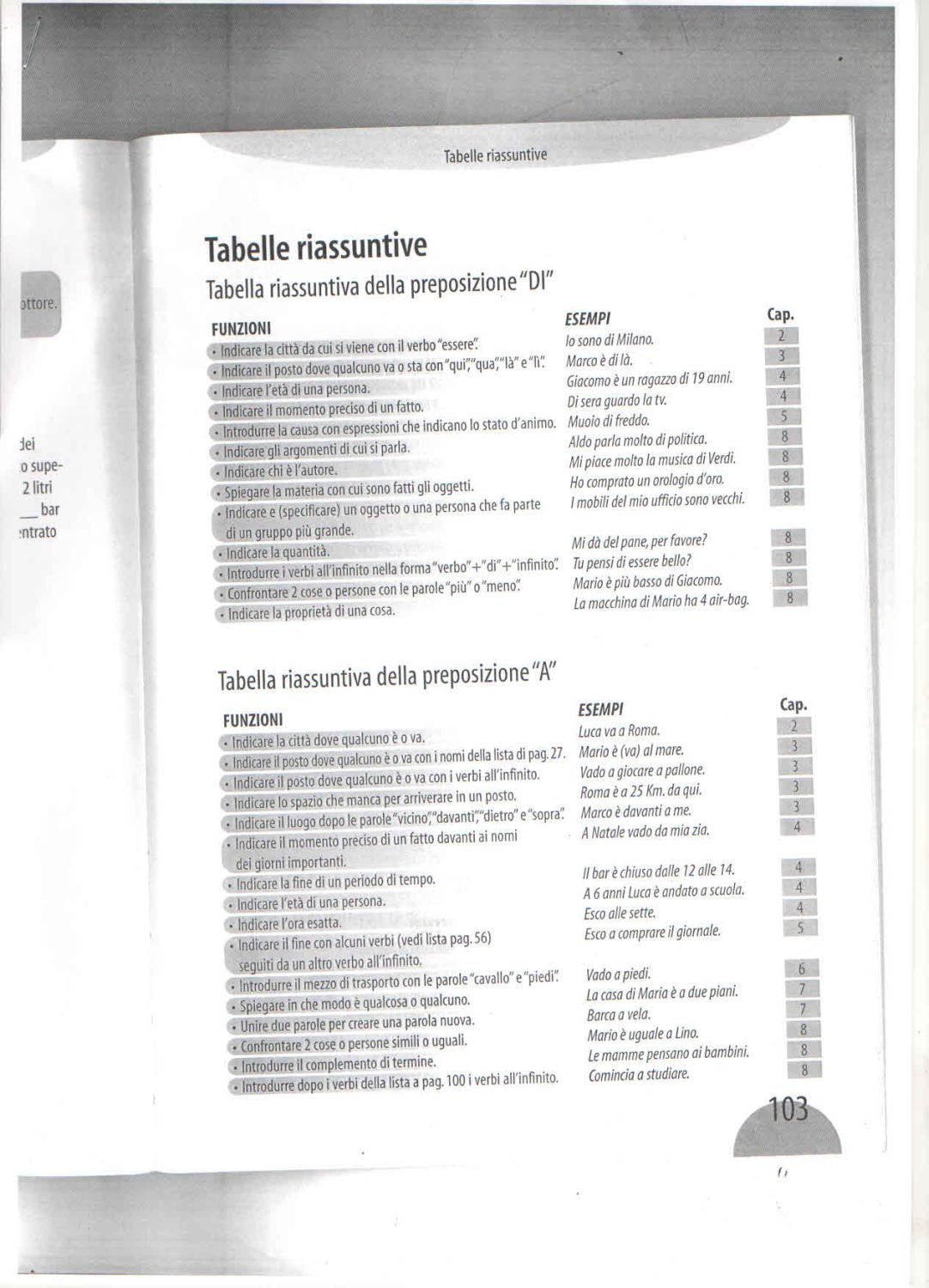 LE PREPOSIZIONI
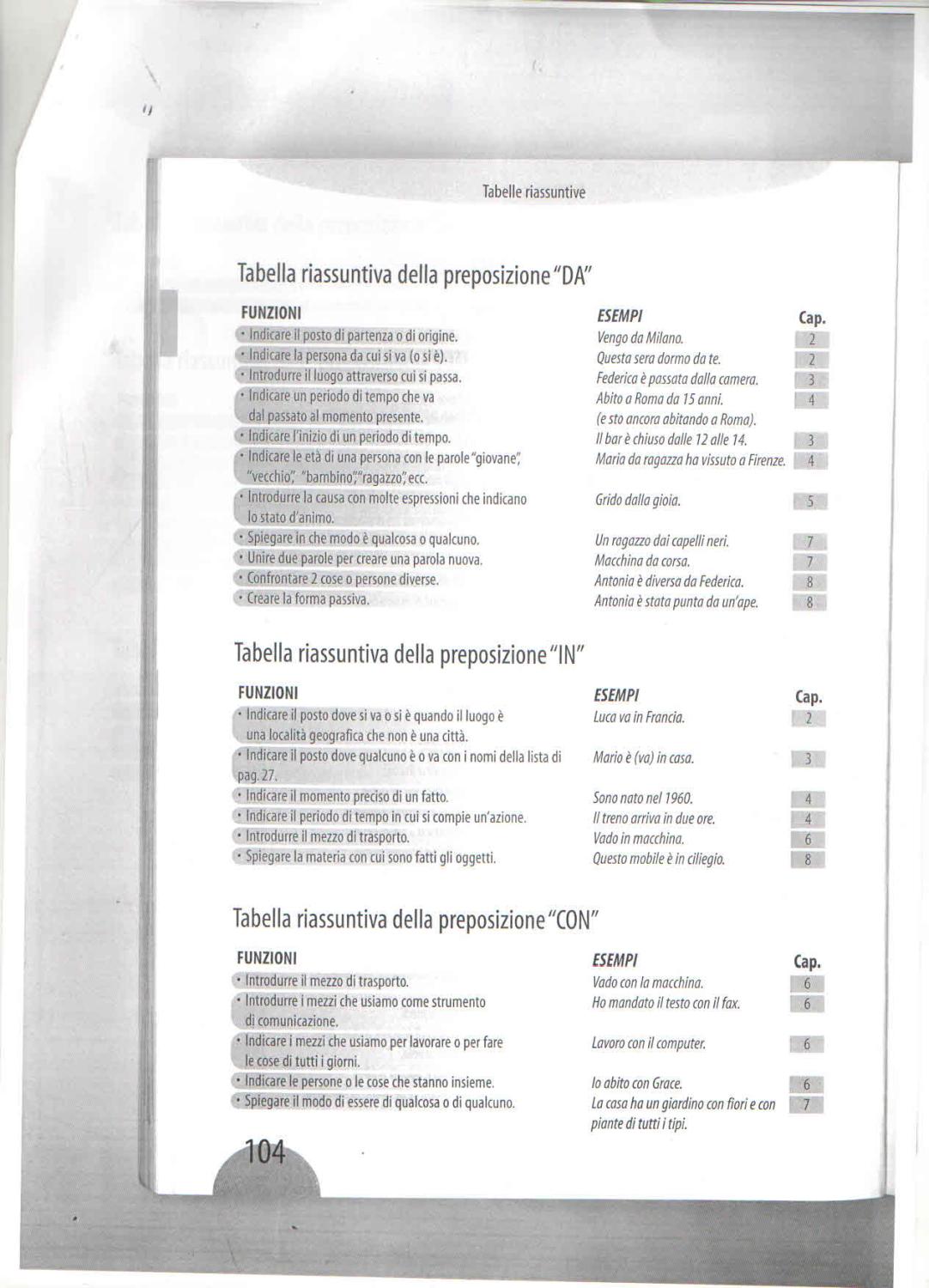 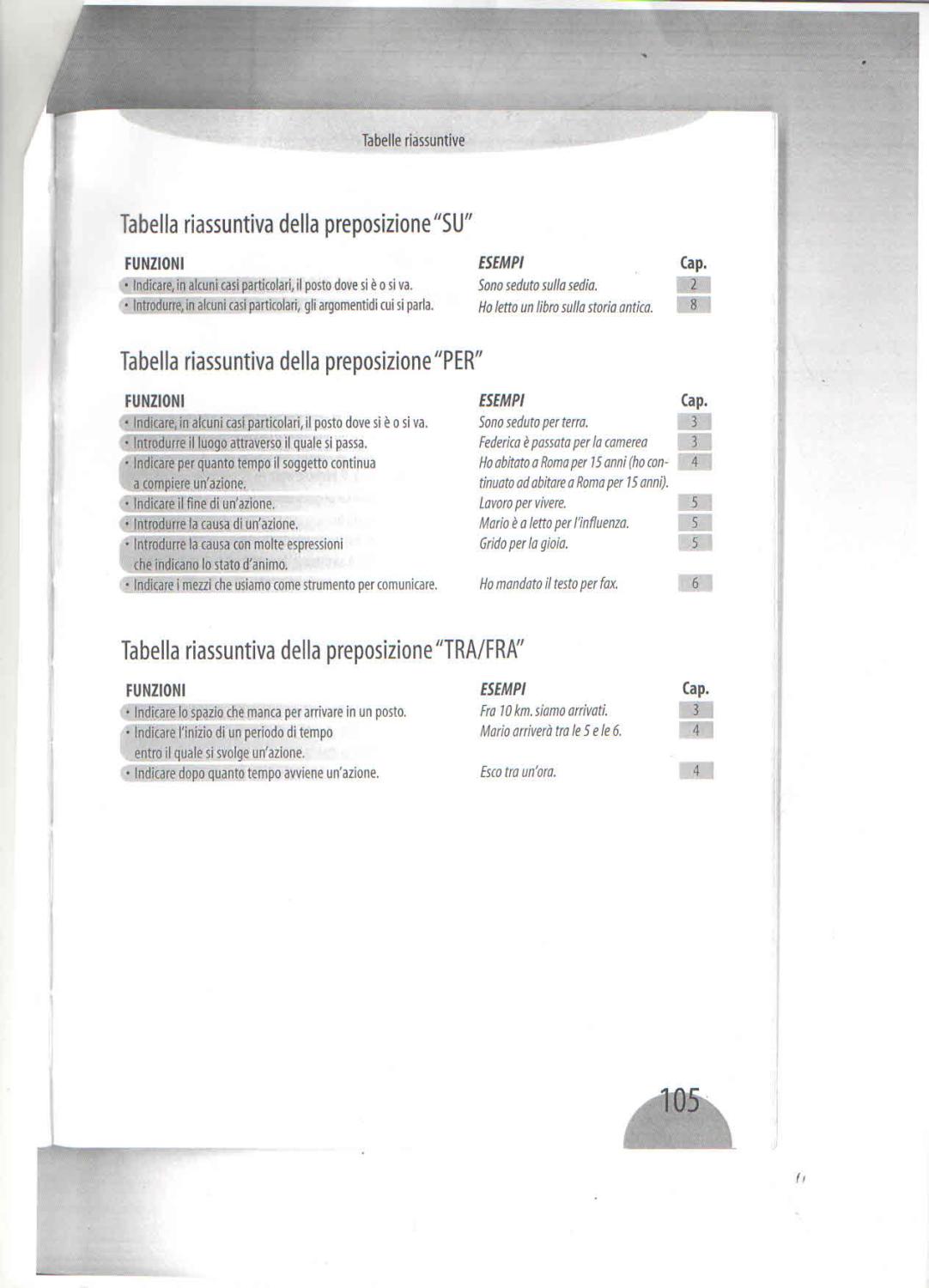 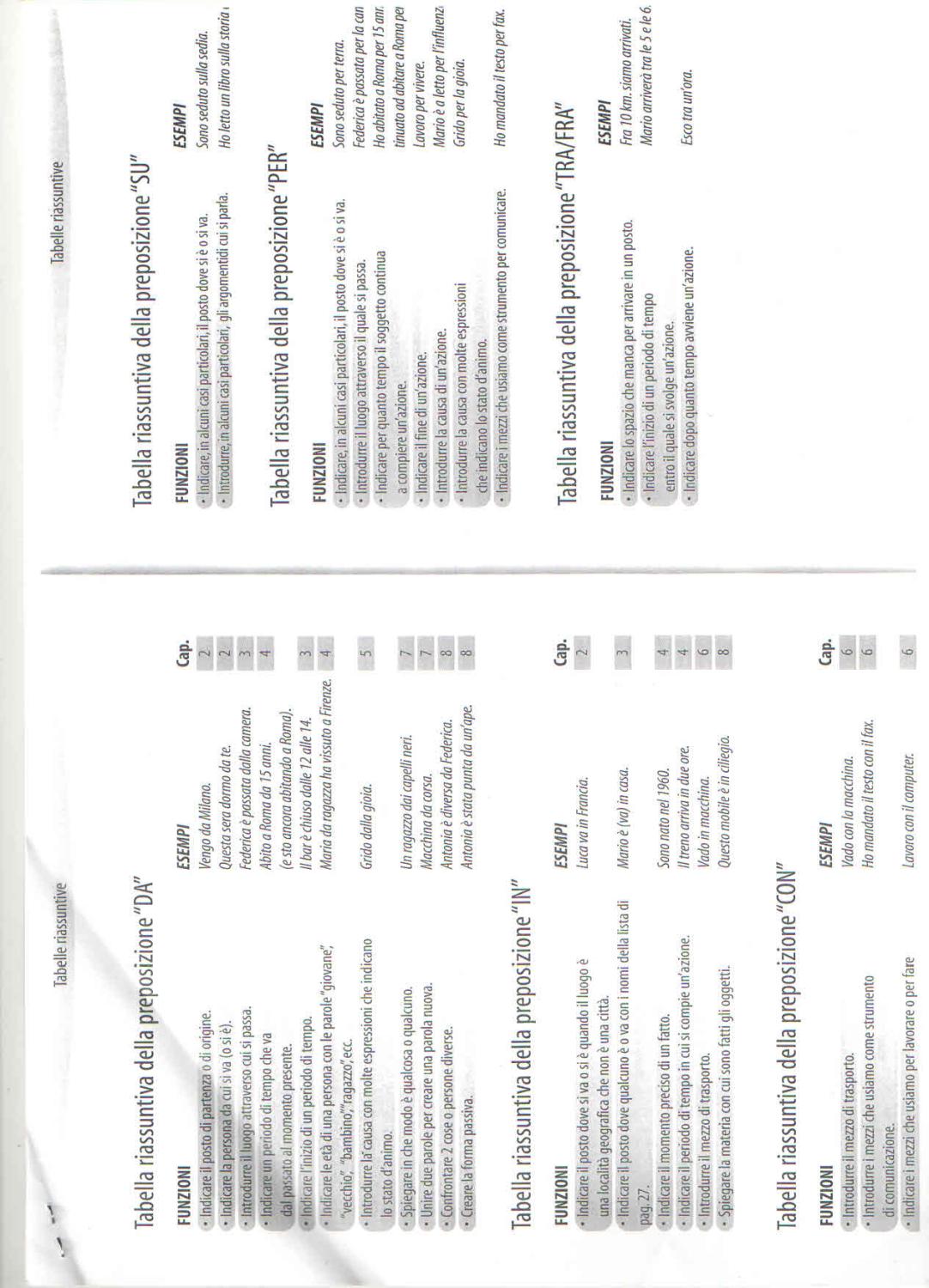 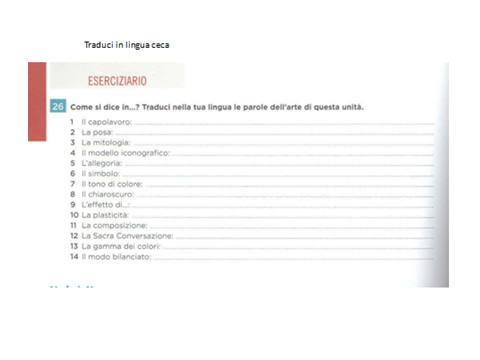